TOMA DE DECISIONES | ELEGIR
¡MARCA CON UN CÍRCULO!
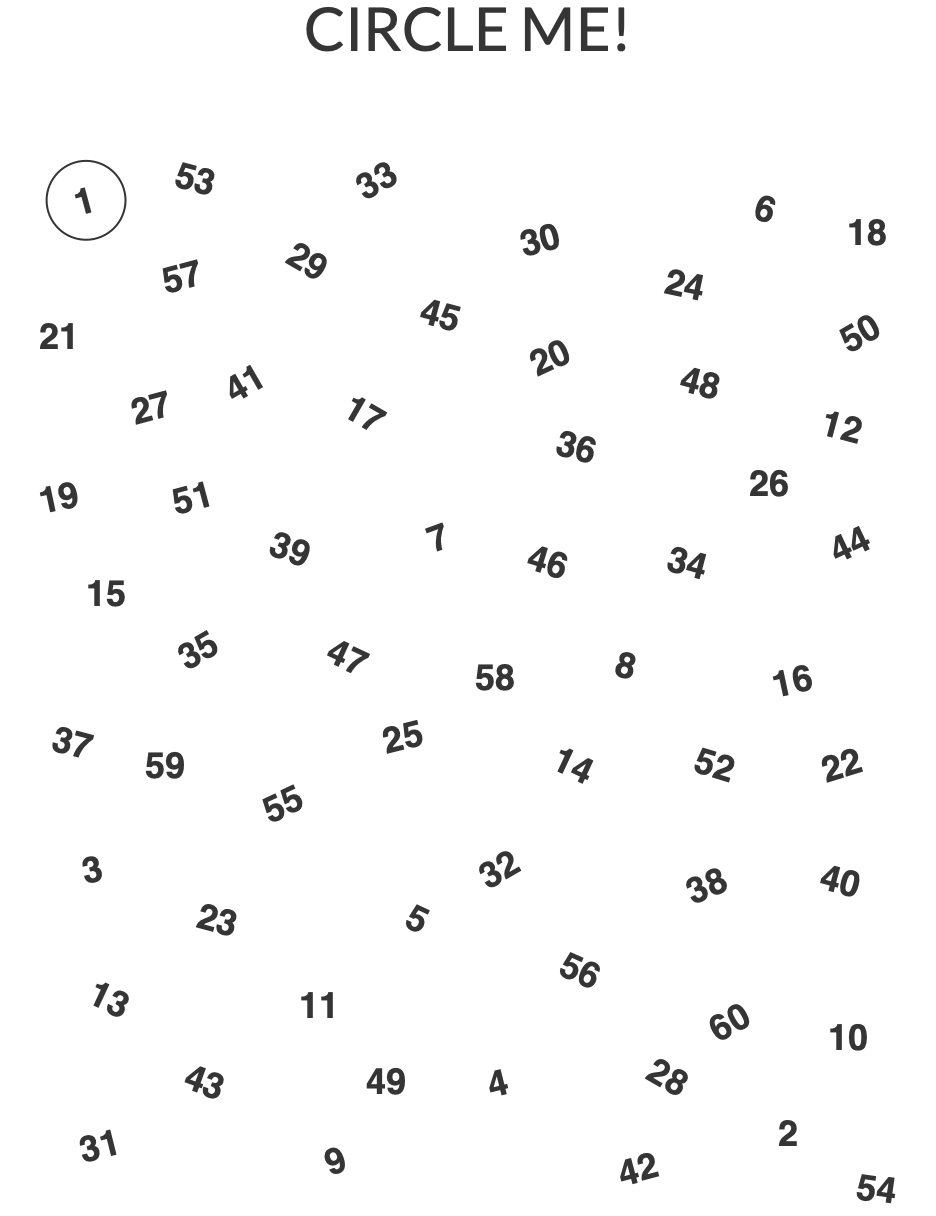 © 2022 OVERCOMING OBSTACLES
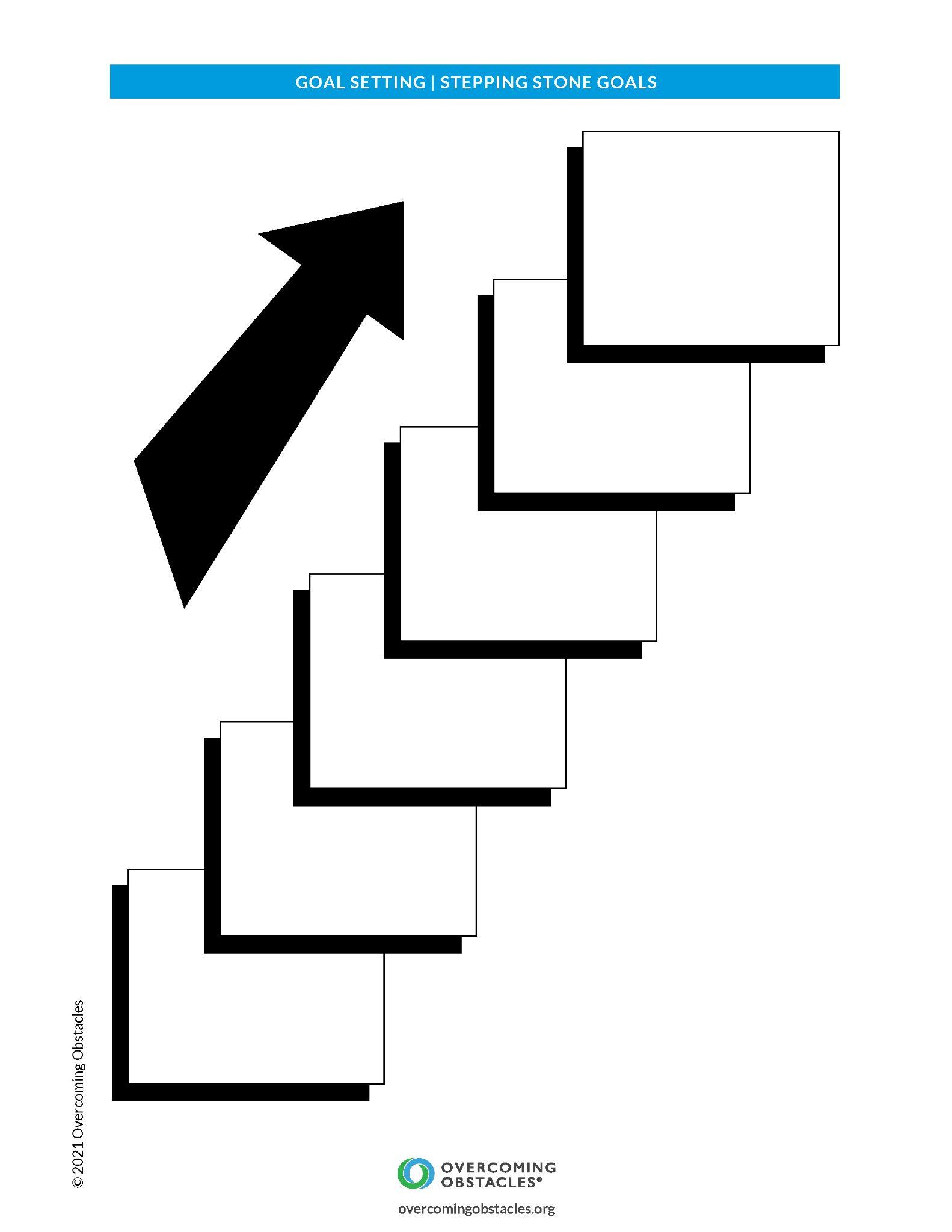